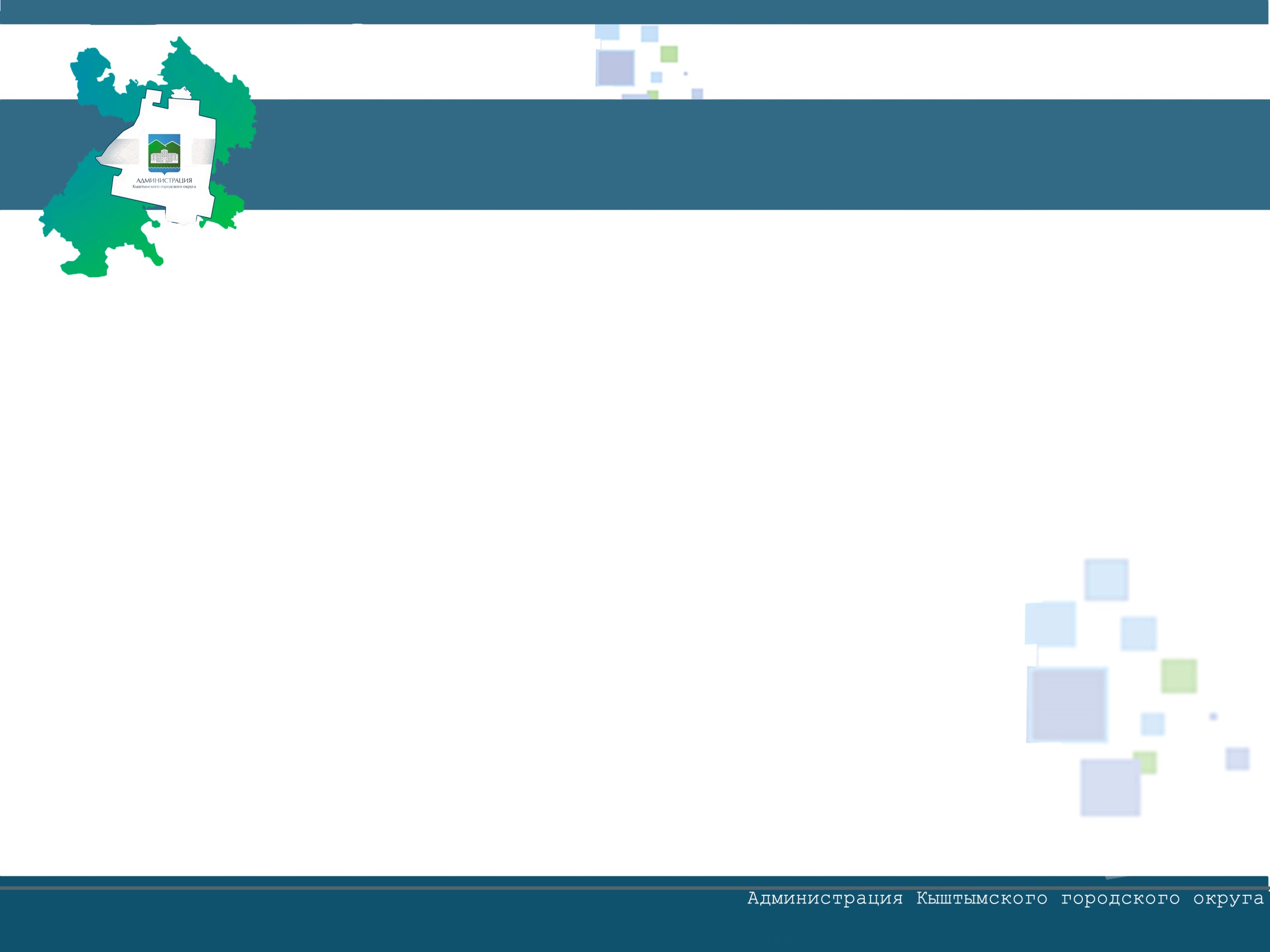 Расширенное совещание
 при главе Кыштымского городского округа 15 мая 2017 года

Перед началом работы совещания убедительно просим
 поставить сотовые телефоны в беззвучный режим
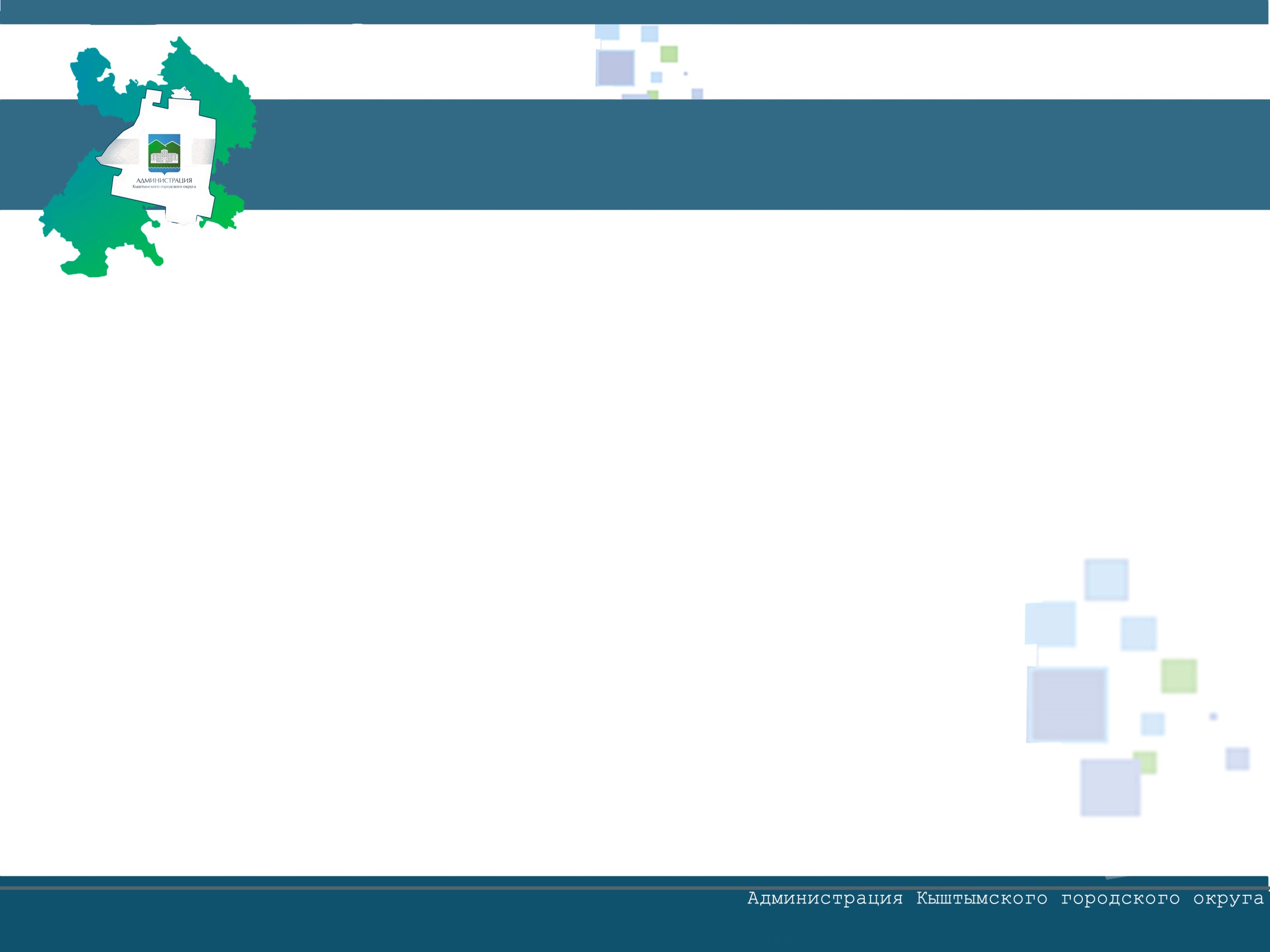 Об оперативной ситуации на территории 
Кыштымского городского округа
в период введения особого 
противопожарного режима
Докладчик - Мошкин П.Г., 
первый заместитель главы Кыштымского городского  округа
(регламент выступления до 2 минут)
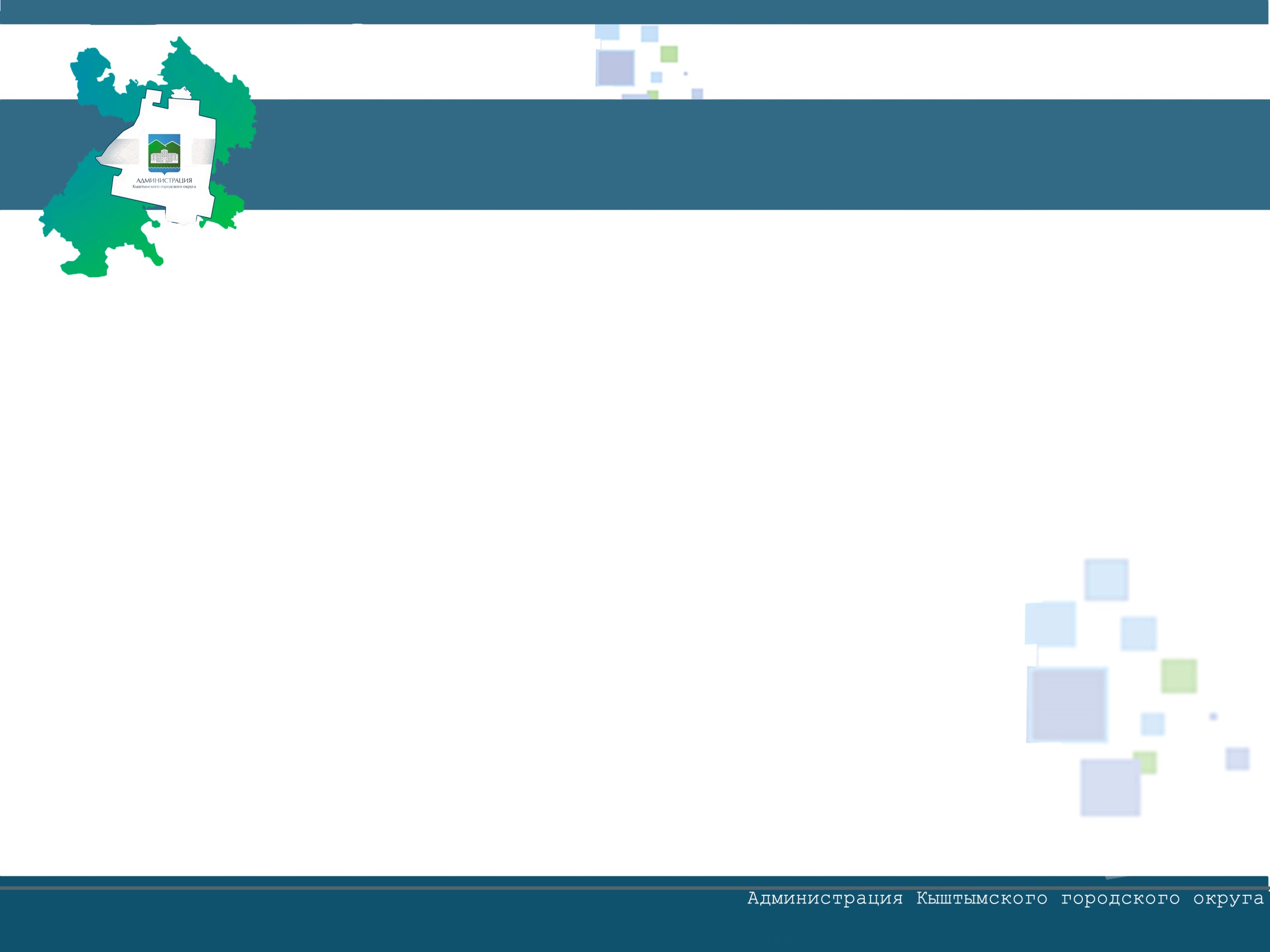 Об организации в 2017 году работ
 по капитальному ремонту общего имущества в многоквартирных домах Кыштымского городского округа
Докладчик - Шушаркин Р.В., начальник отдела специализированной некоммерческой организации фонда «Региональный оператор капитального ремонта общего имущества в МКД Челябинской области»(регламент выступления до 7 минут)
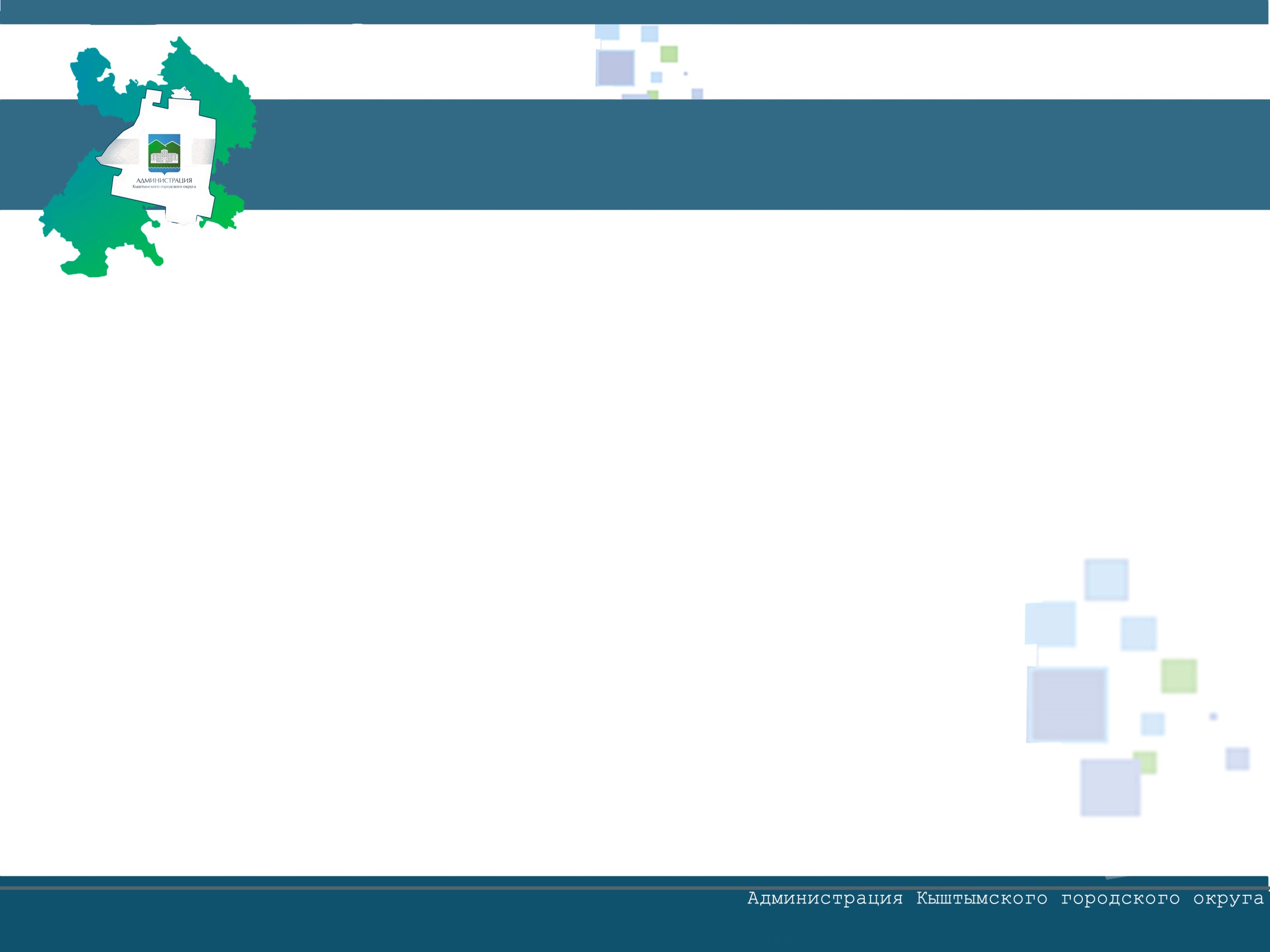 Об итогах 
отопительного сезона 
на территории 
Кыштымского городского округа
Докладчик - Мошкин П.Г., 
первый заместитель главы Кыштымского городского  округа
(регламент выступления до 15 минут)
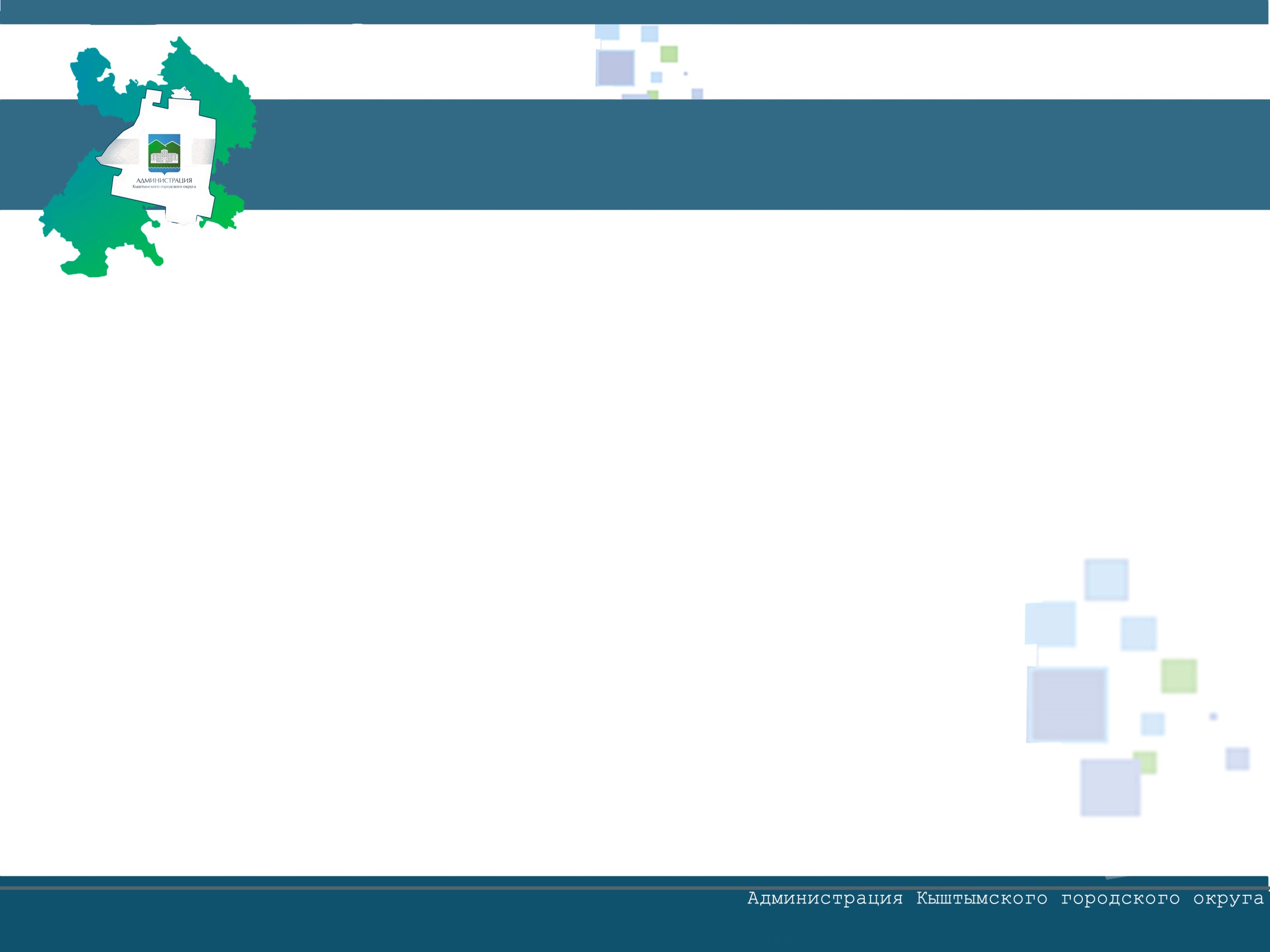 О подготовке к проведению
 на территории
 Кыштымского городского округа
 летней оздоровительной 
кампании 2017 года
Докладчик – Саланчук Е.Ю., заместитель 
главы Кыштымского городского  округа по социальной сфере
(регламент выступления до 10 минут)
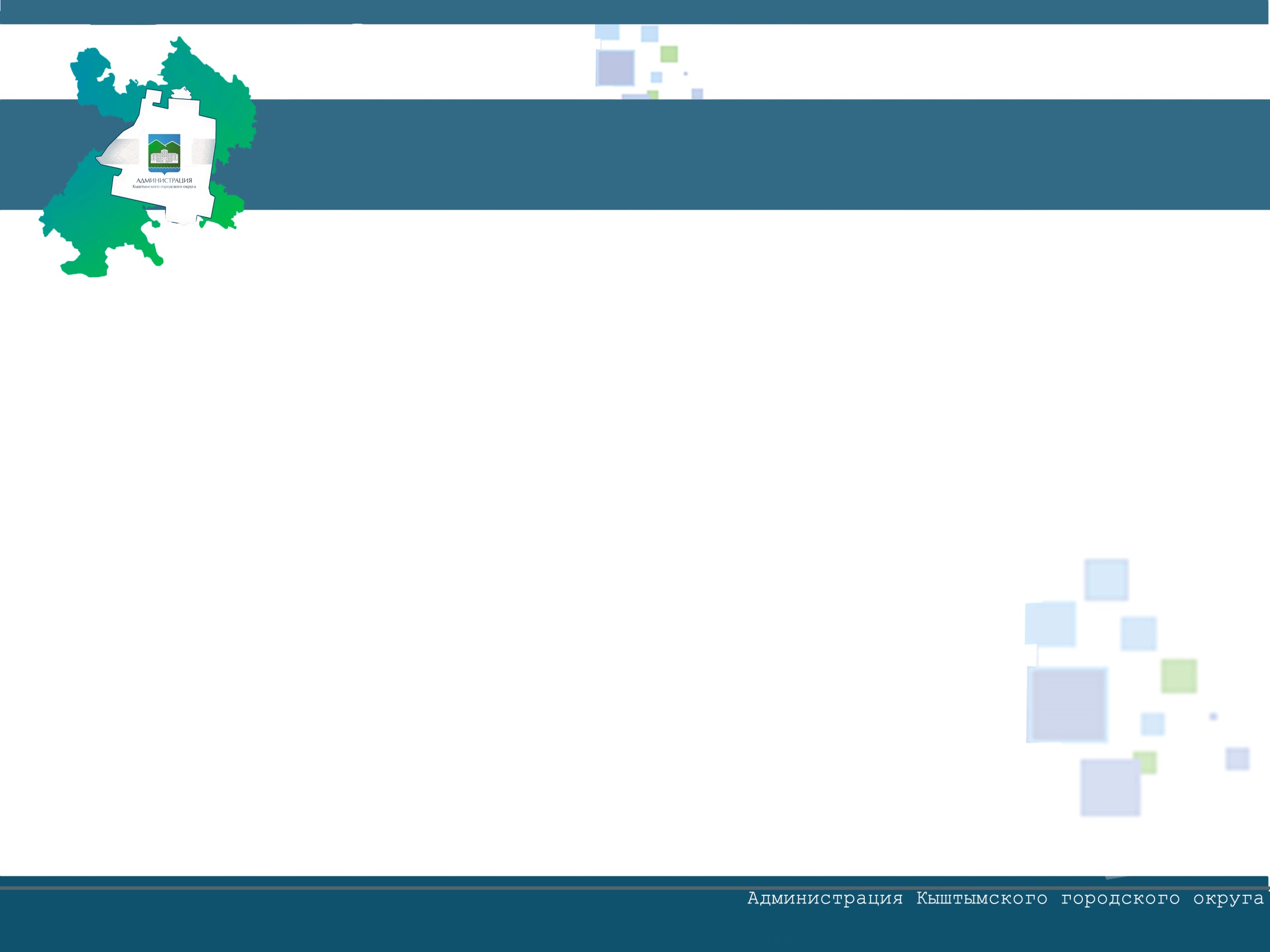 О промежуточных итогах проведения мероприятий по санитарной очистке 
и благоустройству территории Кыштымского городского округа
 Докладчик – Головачёв А.А., начальник управления городского хозяйства администрации Кыштымского городского округа
(регламент выступления до 5 минут)
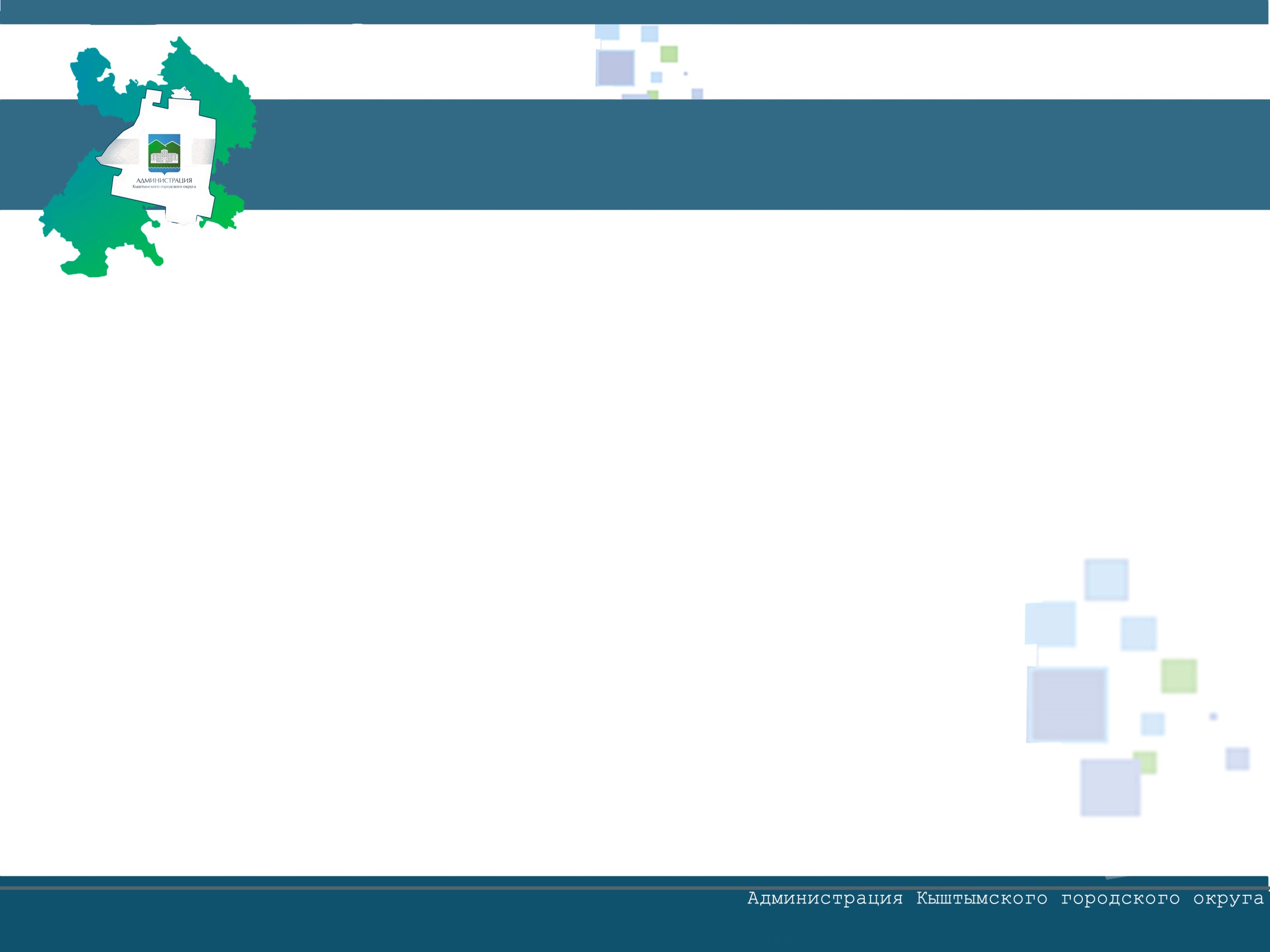 О реализации программы мероприятий 
в честь 260-летия города Кыштыма 

Докладчики: Казакова Л.Г., начальник 
управления по культуре 
администрации Кыштымского городского  округа
(регламент выступления до 5 минут)
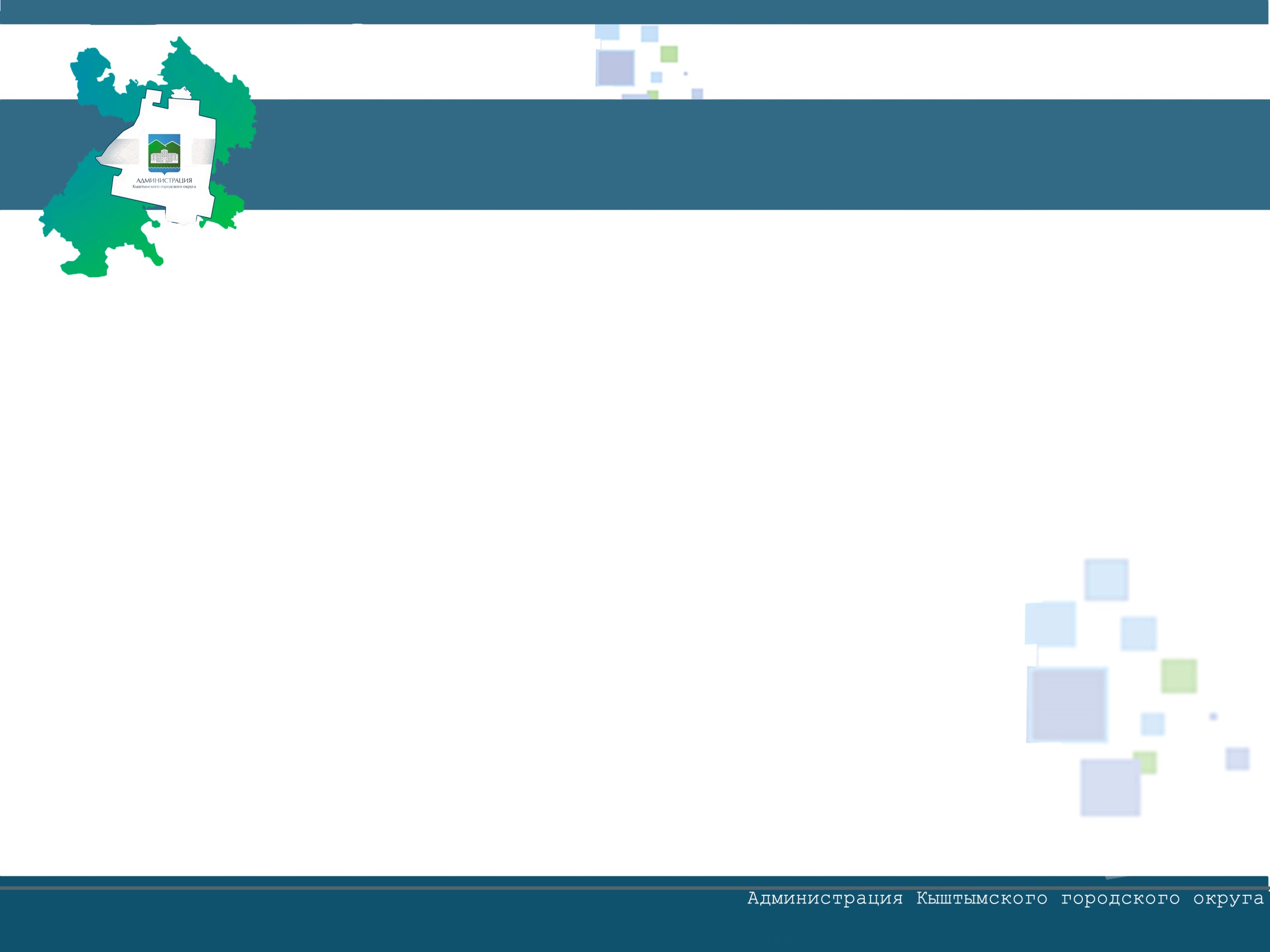 Благодарим за работу